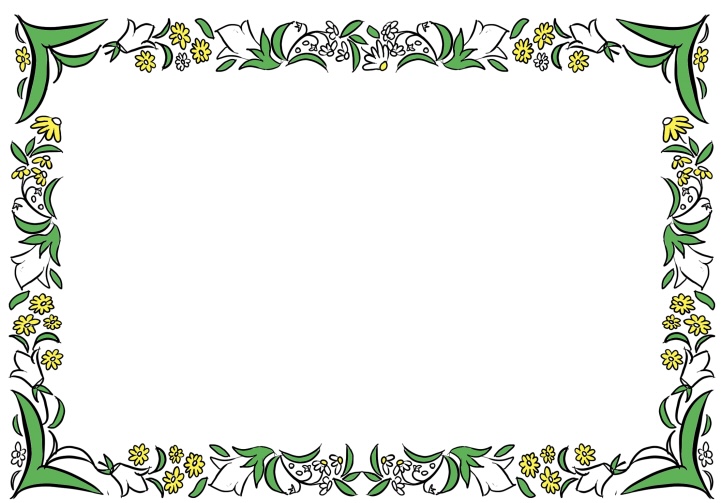 Татарские народные игры как средство духовно- нравственного воспитания детей дошкольного возраста.
Выполнила: Воспитатель Чойнжинова О.Н
«Есть одна только общая для всех наклонность, на которую всегда можно рассчитывать, ВОСПИТАНИЕ:это то, что мы называем народностью.Воспитание, созданное самим народом и основанное на народных началах, имеет ту воспитательную силу, которой нет в самых лучших системах, основанных на абстрактных идеях или заимствованных у другого народа»К.Д Ушинский.
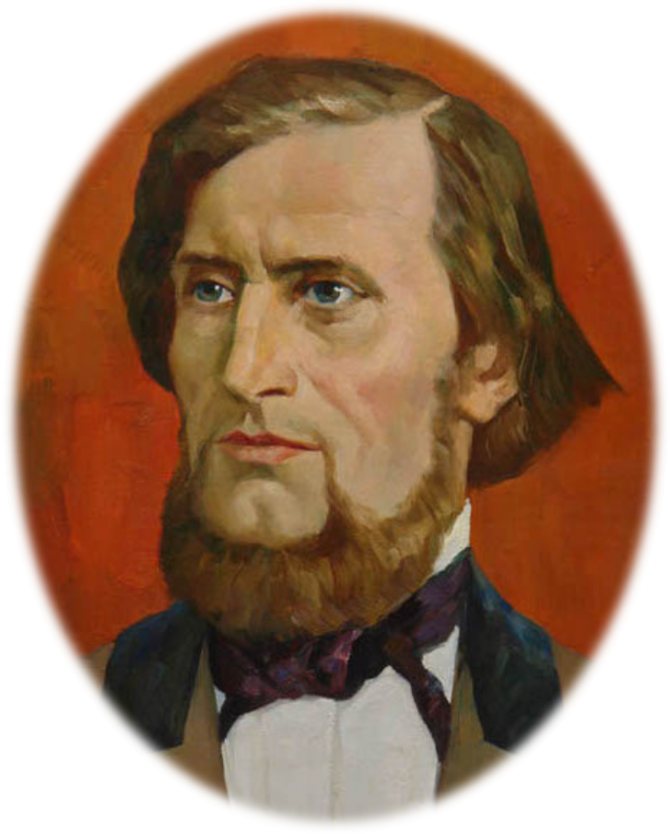 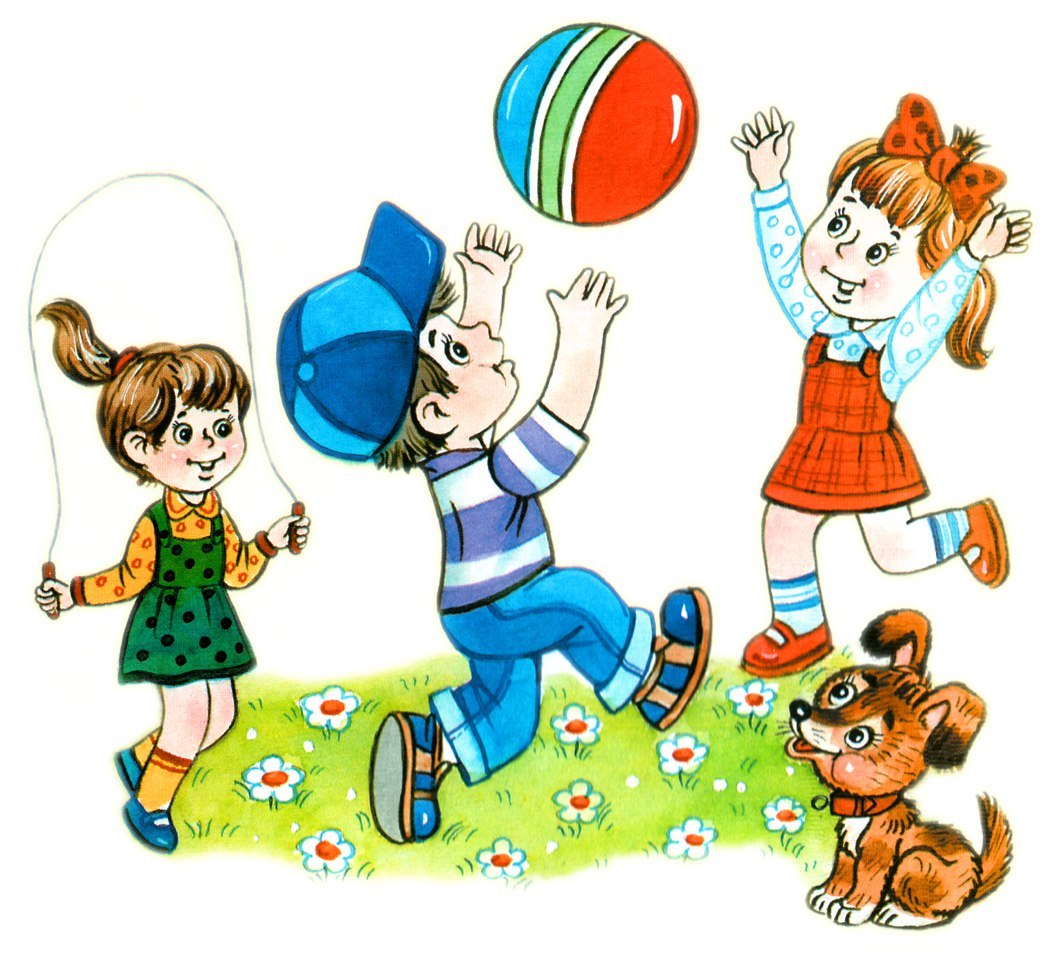 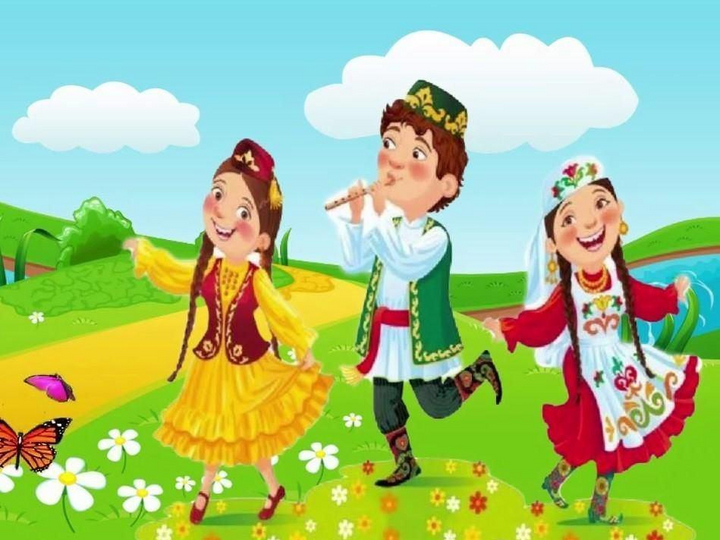 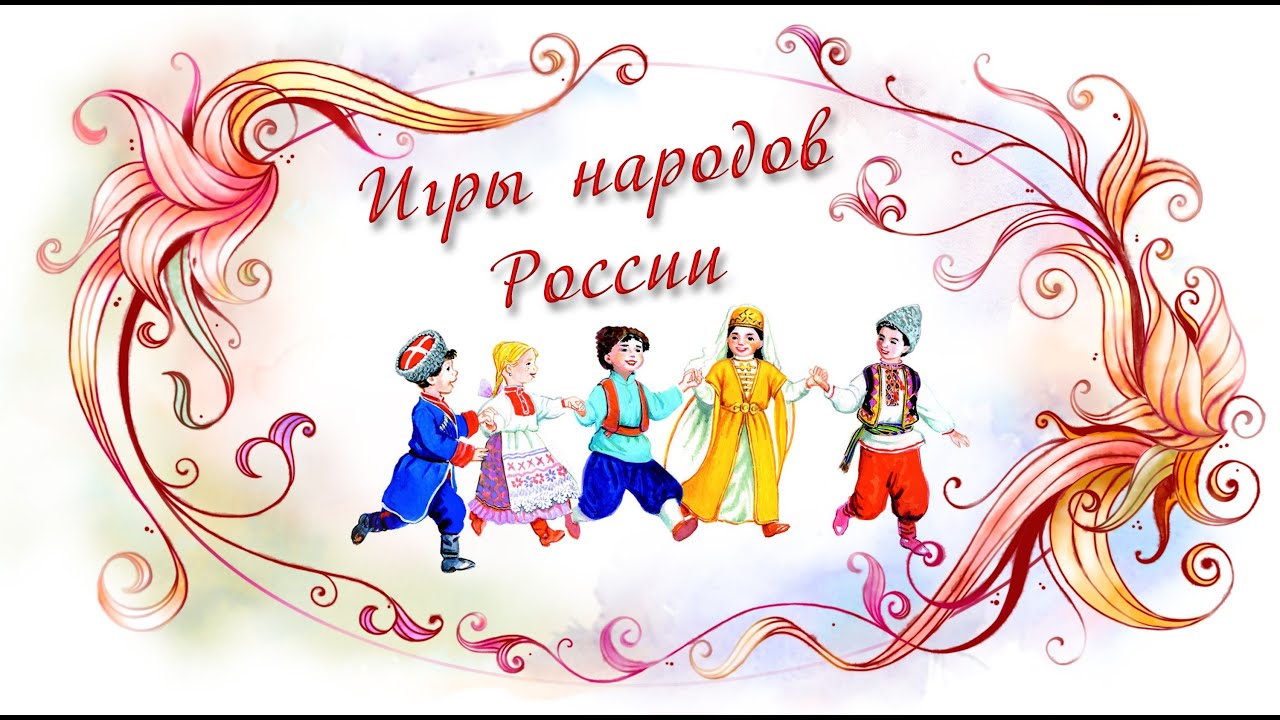 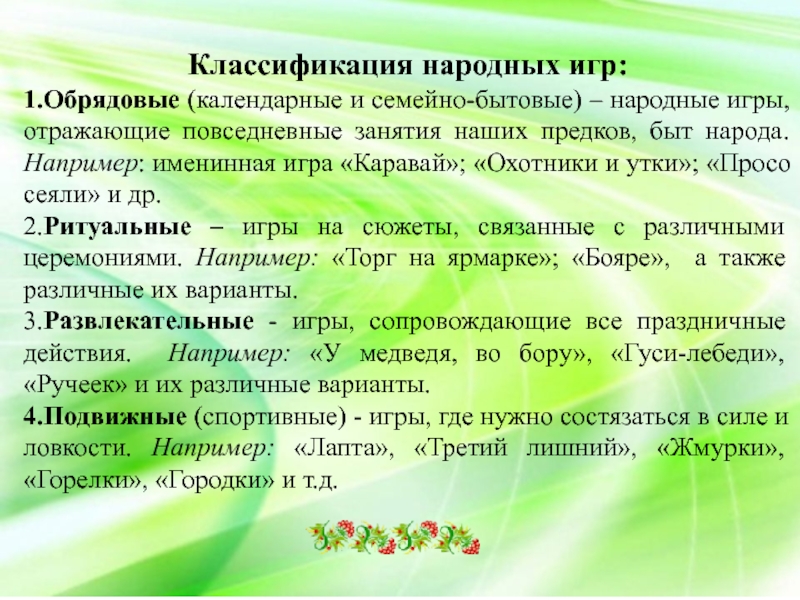 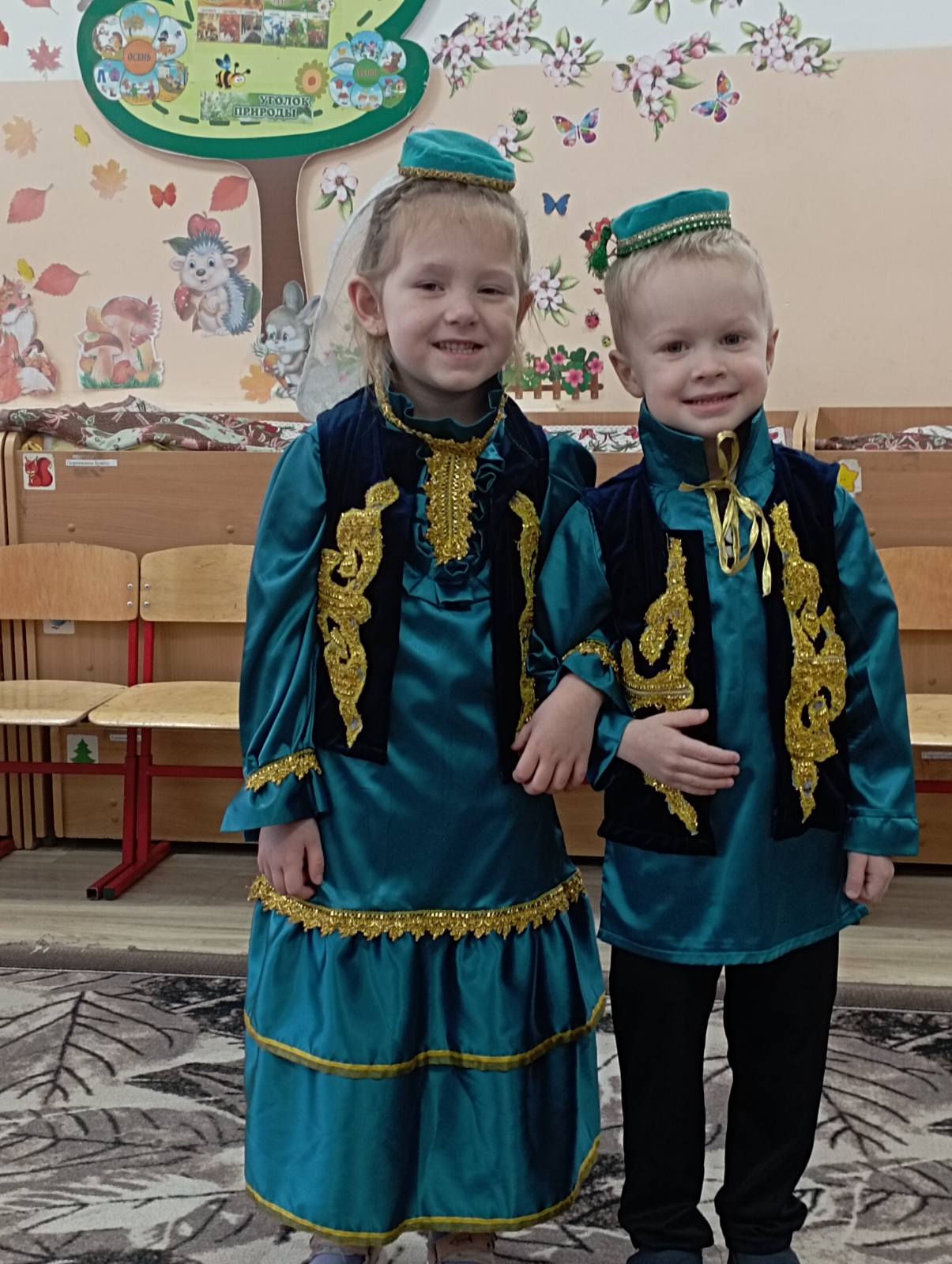 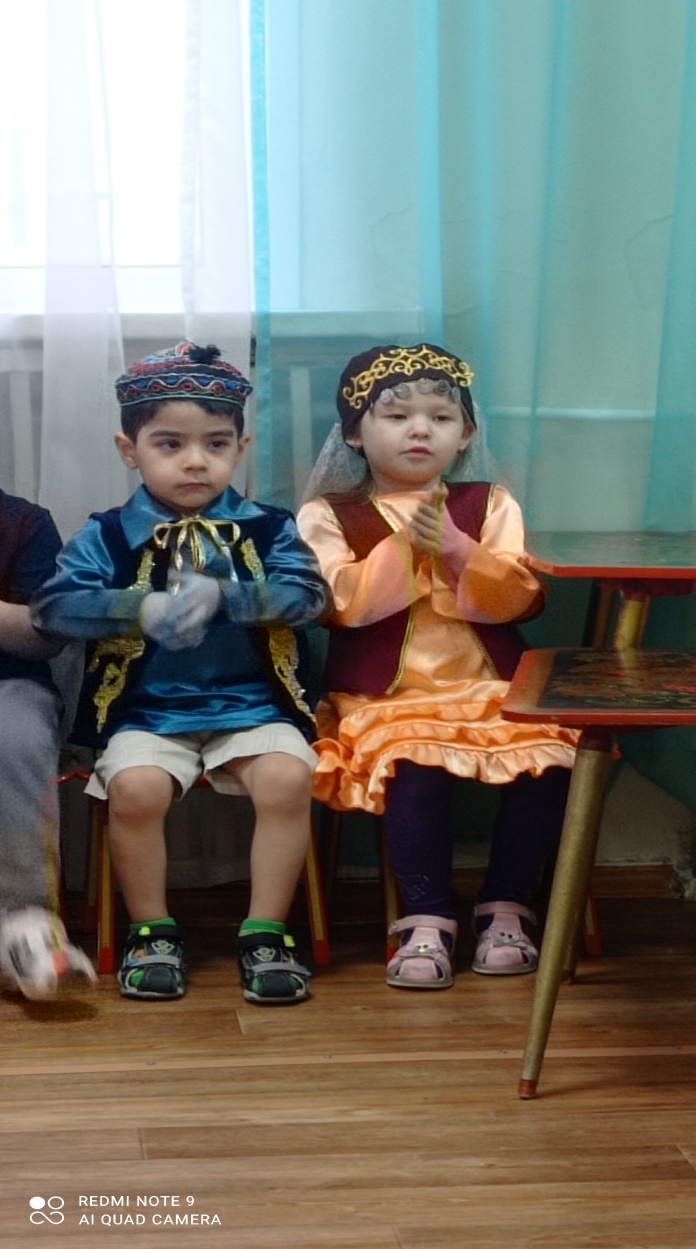 Яр-Су
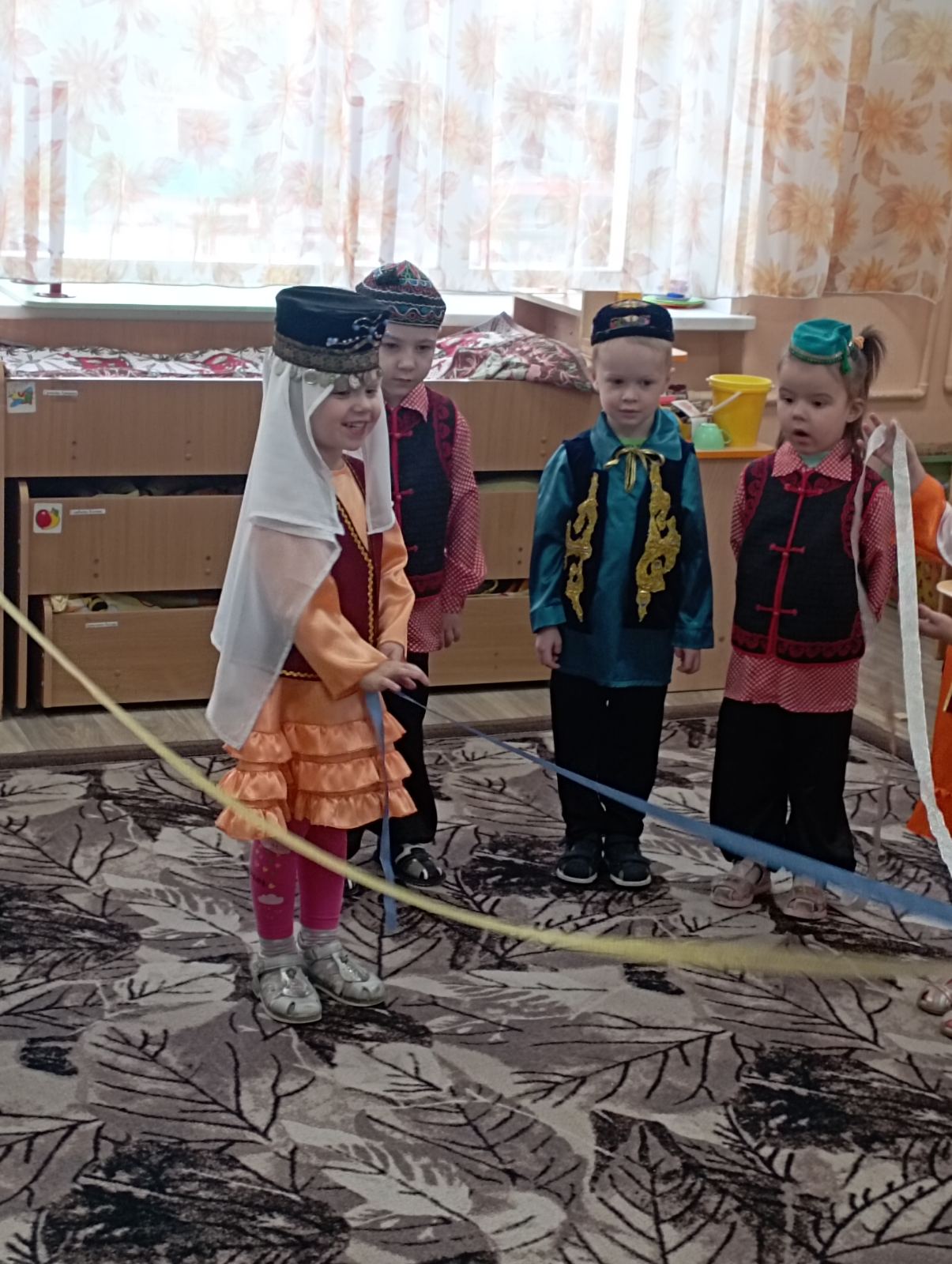 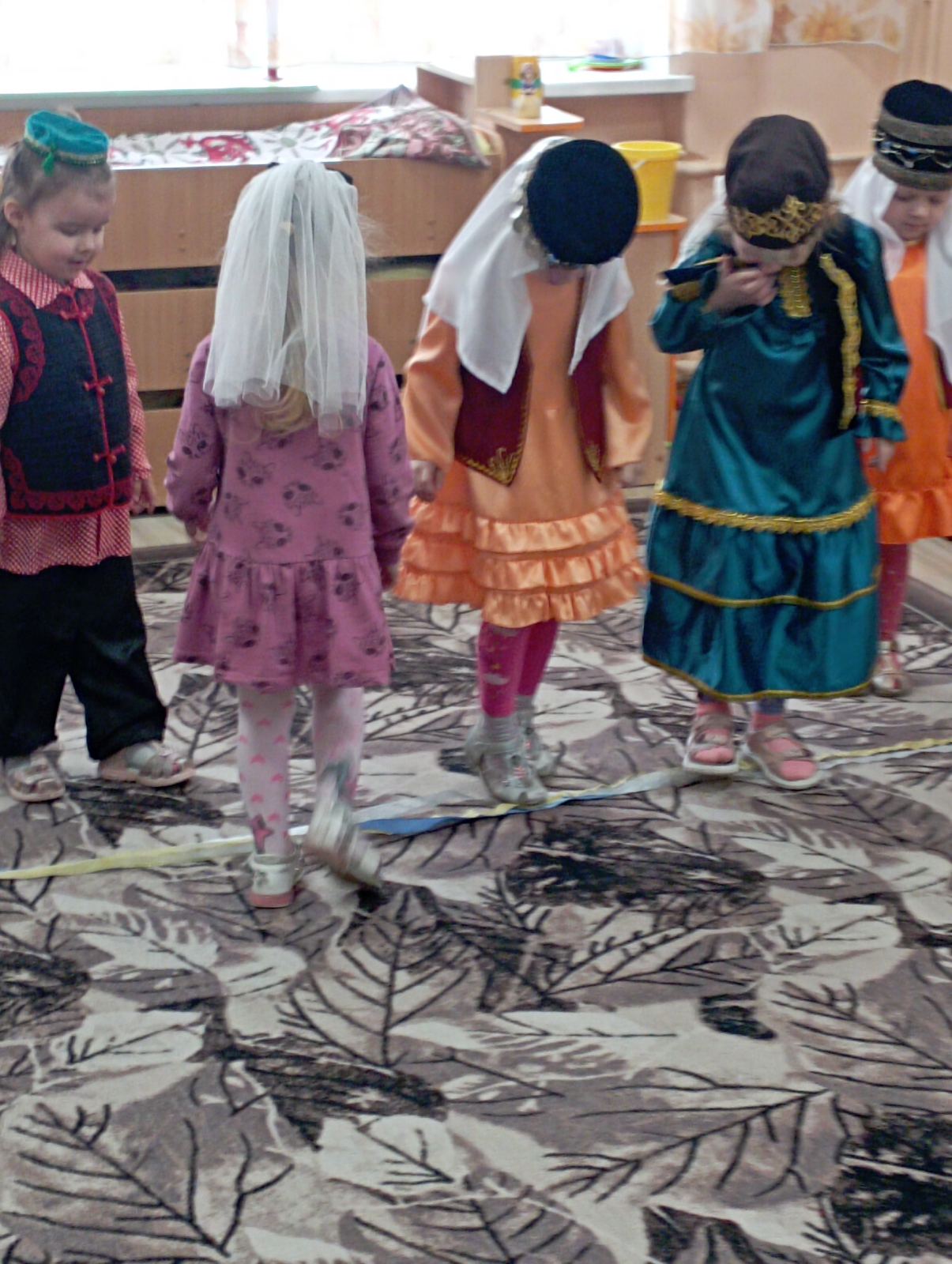 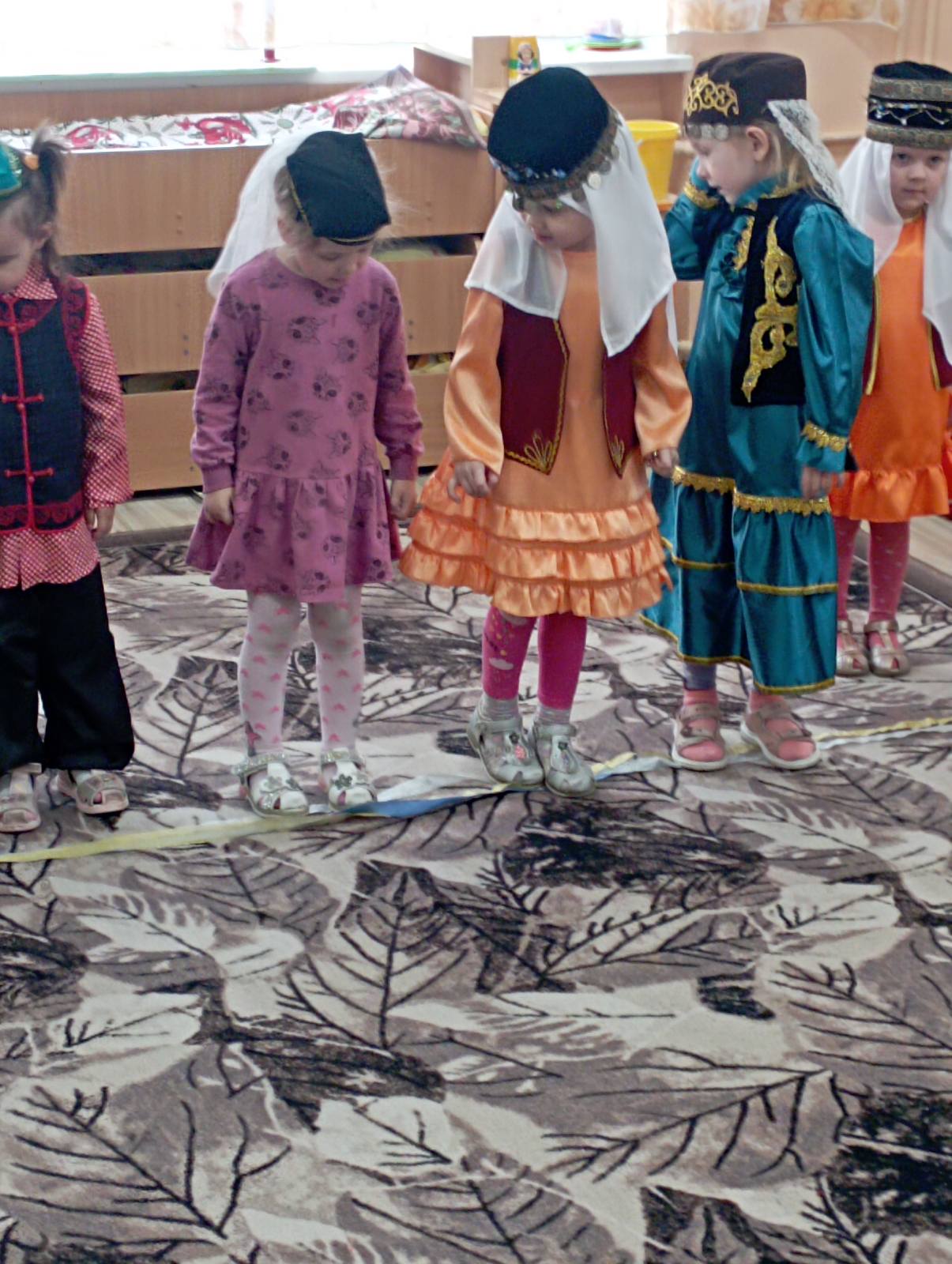 В узелки
Перетягивание каната.
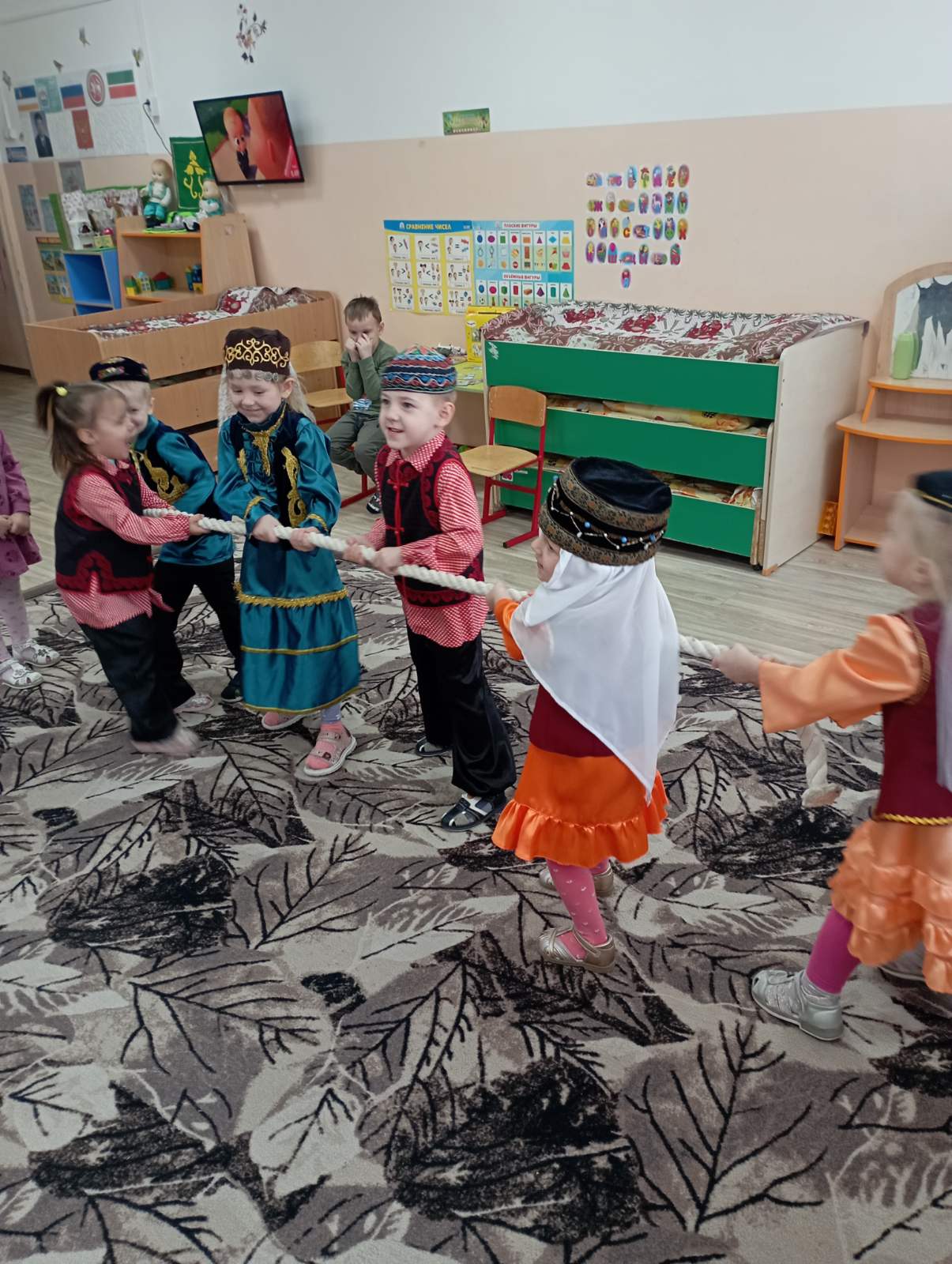 Наш уголок
Спасибо за внимание!!!!